Prevention
Diabetes UK’s Prevention materials and resources
Website
Relevant and useful links on the Diabetes UK website
Website links
Diabetes Uk’s shop
Relevant and useful links on the Diabetes UK shop
Website links
Diabetes Uk’s CPD
The Continuing Professional Development tool
CPD resource
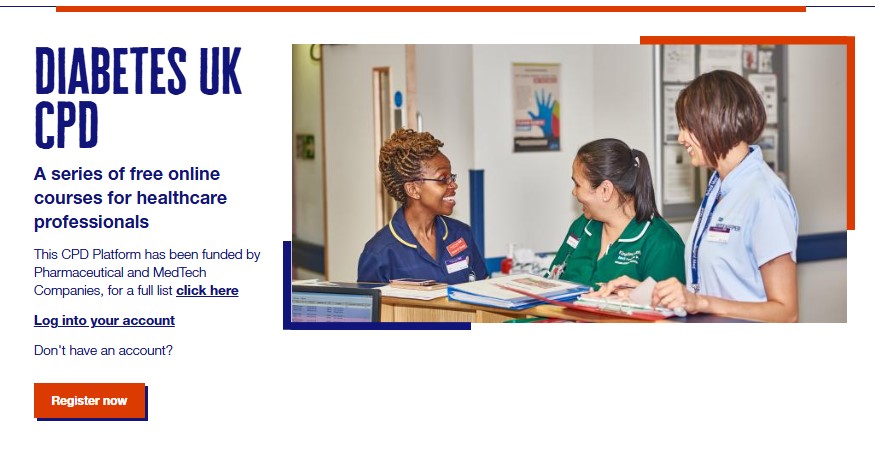 Register at cpd.diabetes.org.uk
Diabetes Uk’s video content
Relevant and useful videos on the Diabetes UK YouTube channel
Youtube content links